यह कार्यक्रम स्वास्थ्य विभाग और राज्य स्वास्थ्य एवं परिवार कल्याण संस्थान (SIHFW), उत्तर प्रदेश की पहल पर उत्तर प्रदेश टेक्निकल सपोर्ट यूनिट (UPTSU) के सहयोग से हो रहा है।
Principal Secretary, Medical Health & Family Welfare, U.P. Shri Partha Sarthi Sen Sharma
Director Administration & Director, SIHFW
Dr. Rajaganapathy R
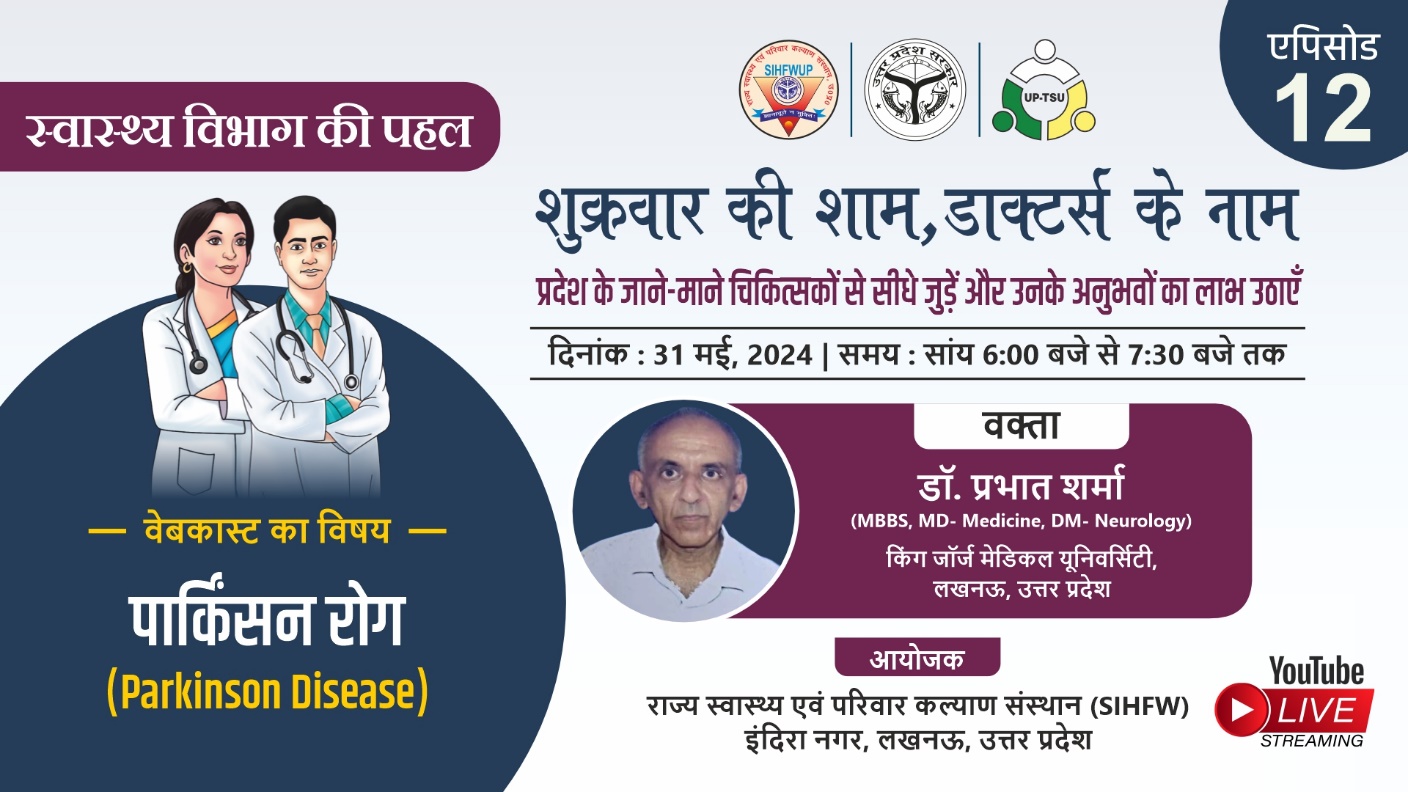 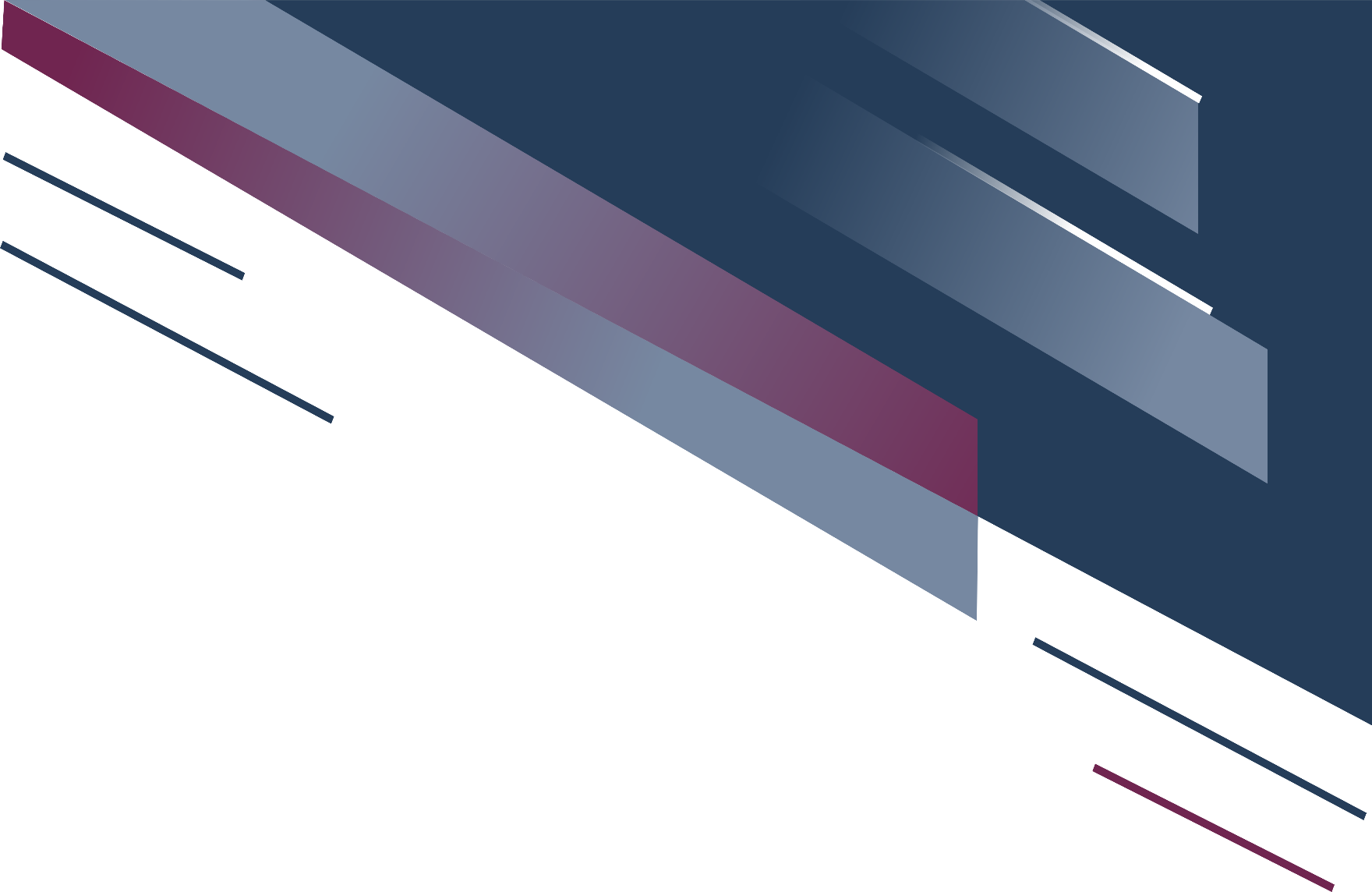 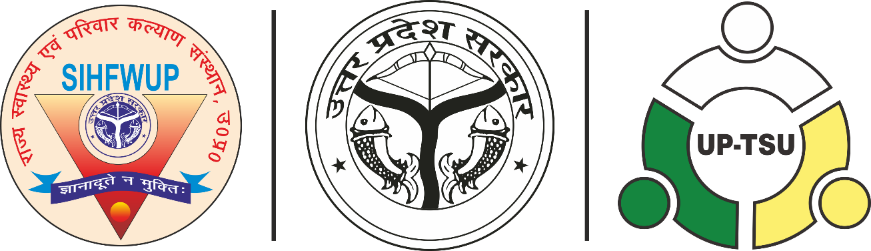 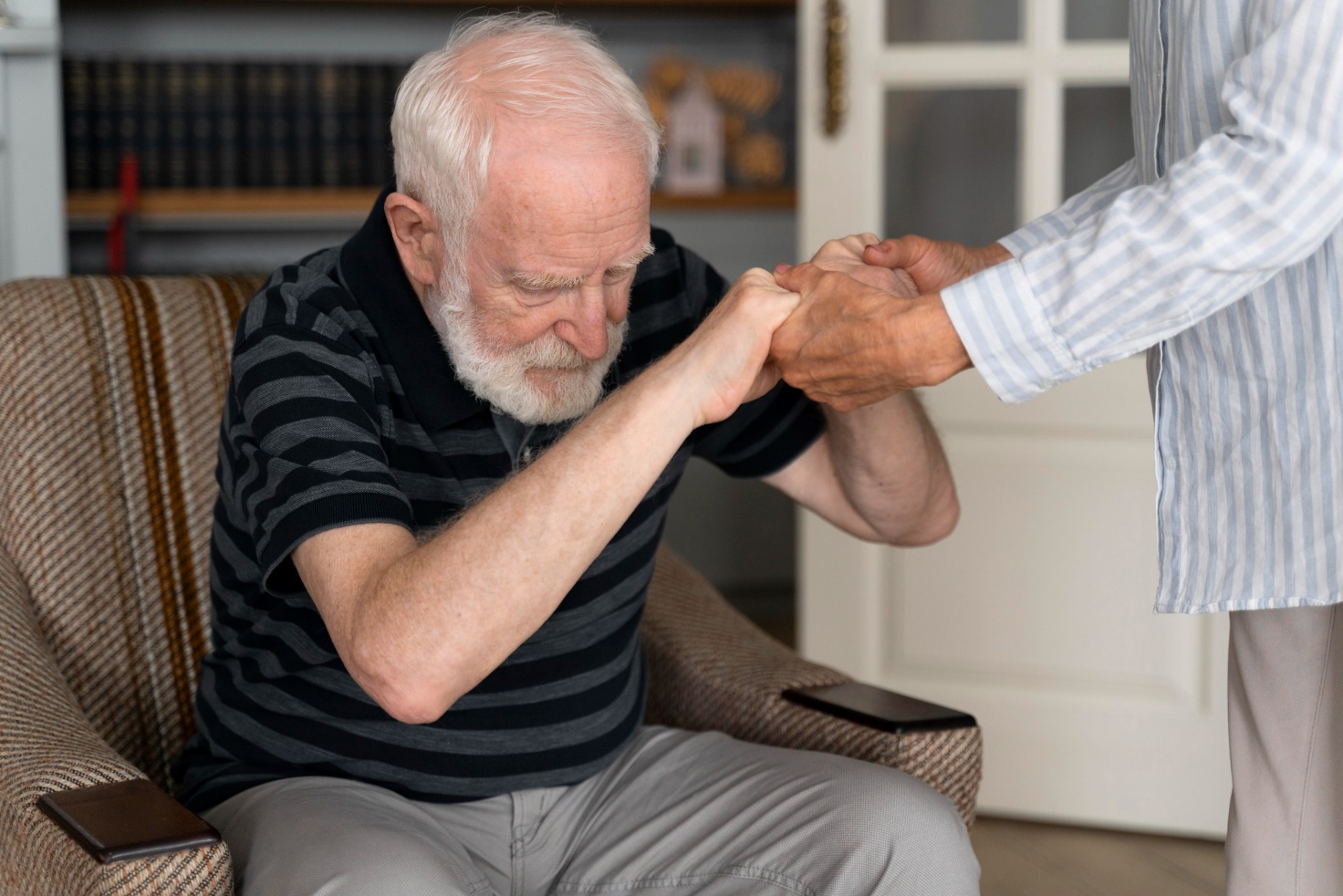 Management of Parkinson’s Disease (PD)
Dr. Prabhat Sharma
MBBS, MD - Medicine, DM – Neurology
King George's Medical University, Lucknow
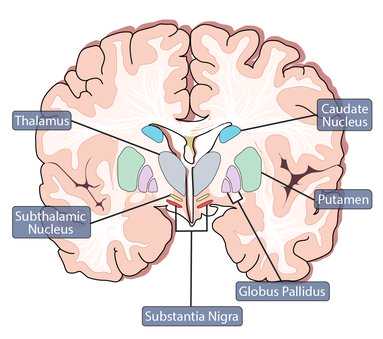 WHAT IS PARKINSON’S DISEASE
It is movement disorder due to defect in basal ganglia-whose function is to ‘smoothen’ action
4
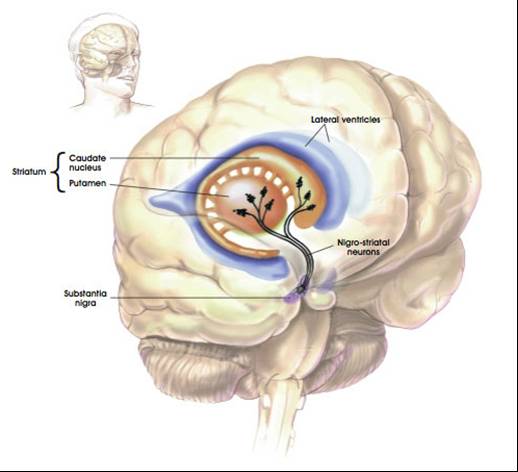 5
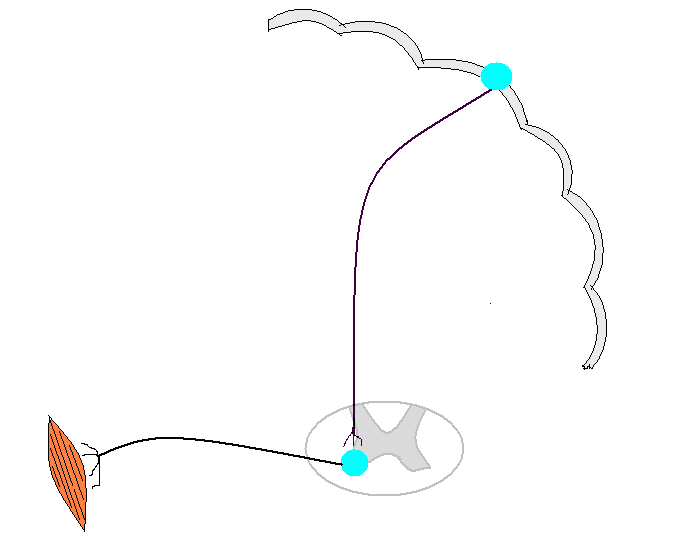 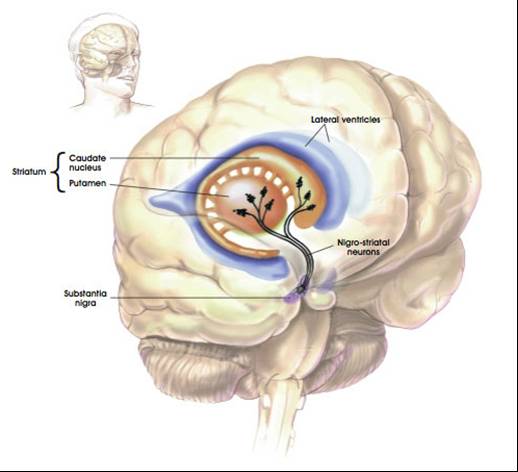 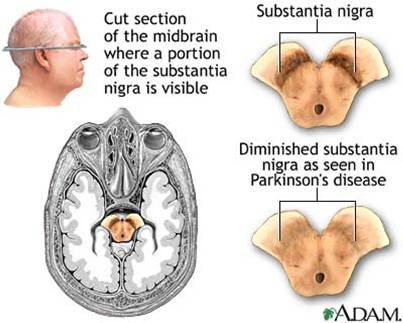 Basal ganglia
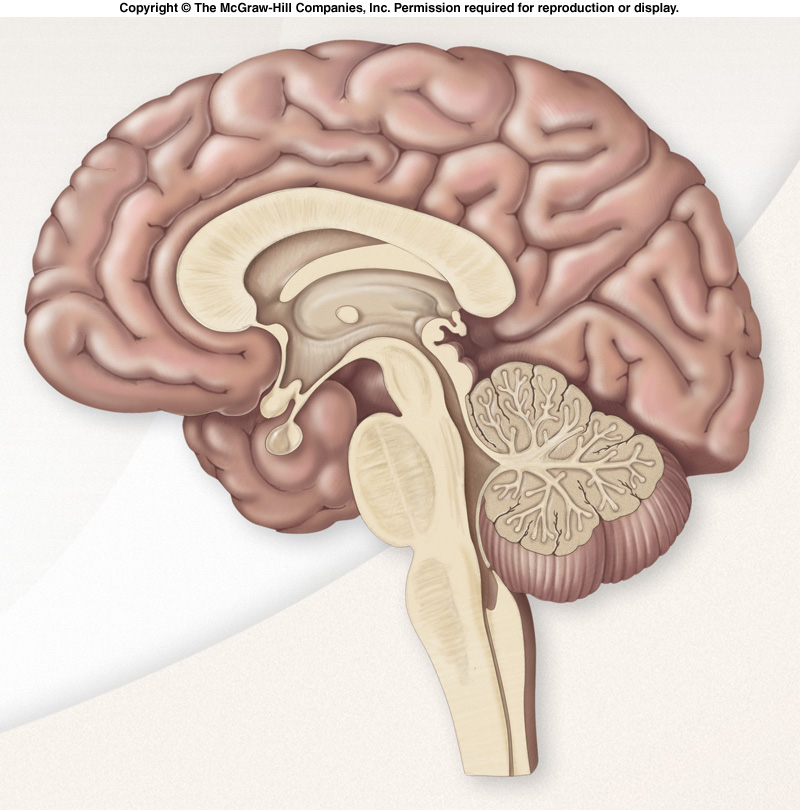 Cerebellum
6
NO TESTS FOR DIAGNOSIS OF PARKINSON’S DISEASEDIAGNOSIS IS CLINICAL
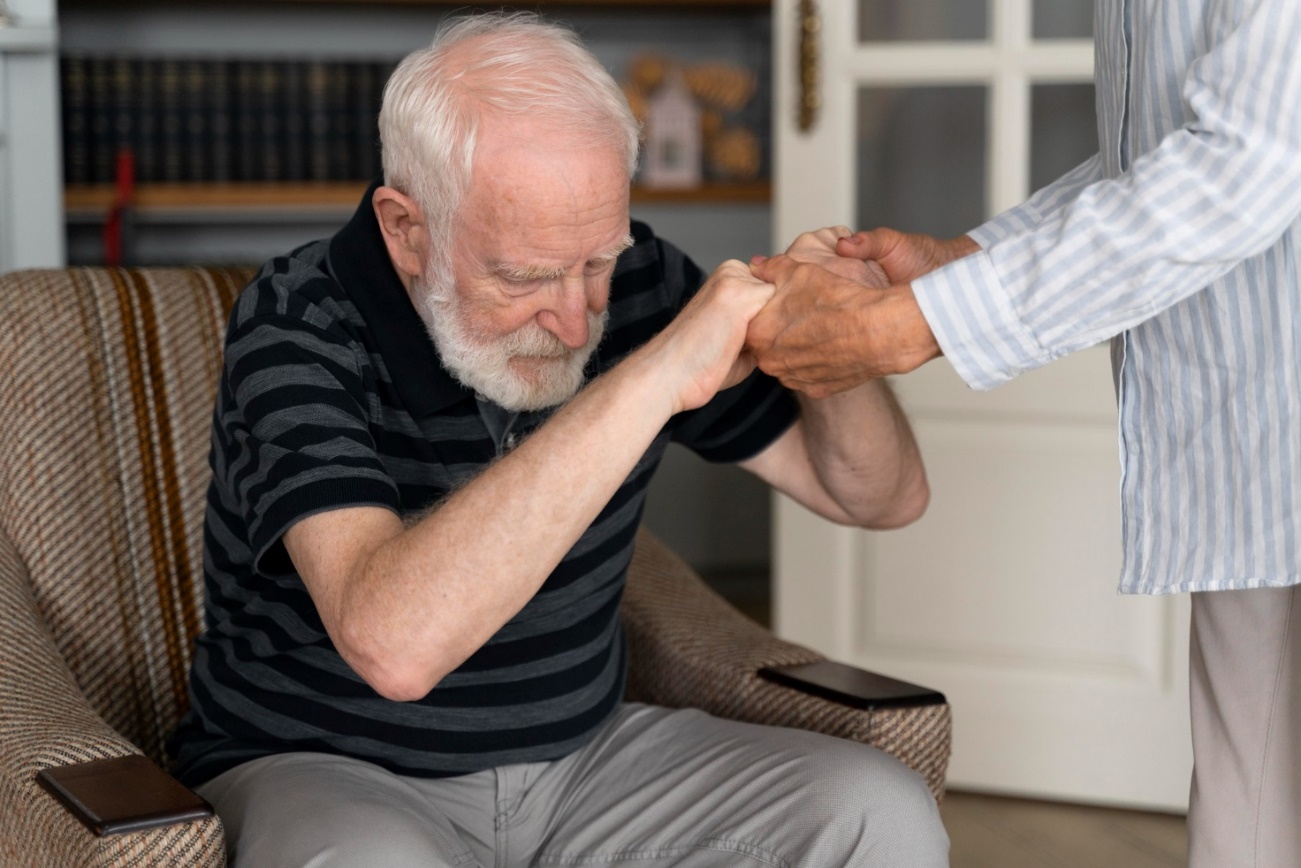 Total Body check is deceit, we barely know 15% of body’s working.
For years before the symptoms PD appear the patient has generalized aches and pains
He is ‘tossed’ from one department to another!
7
CLASSICAL SYMPTOMS OF PARKINSON’S DISEASE
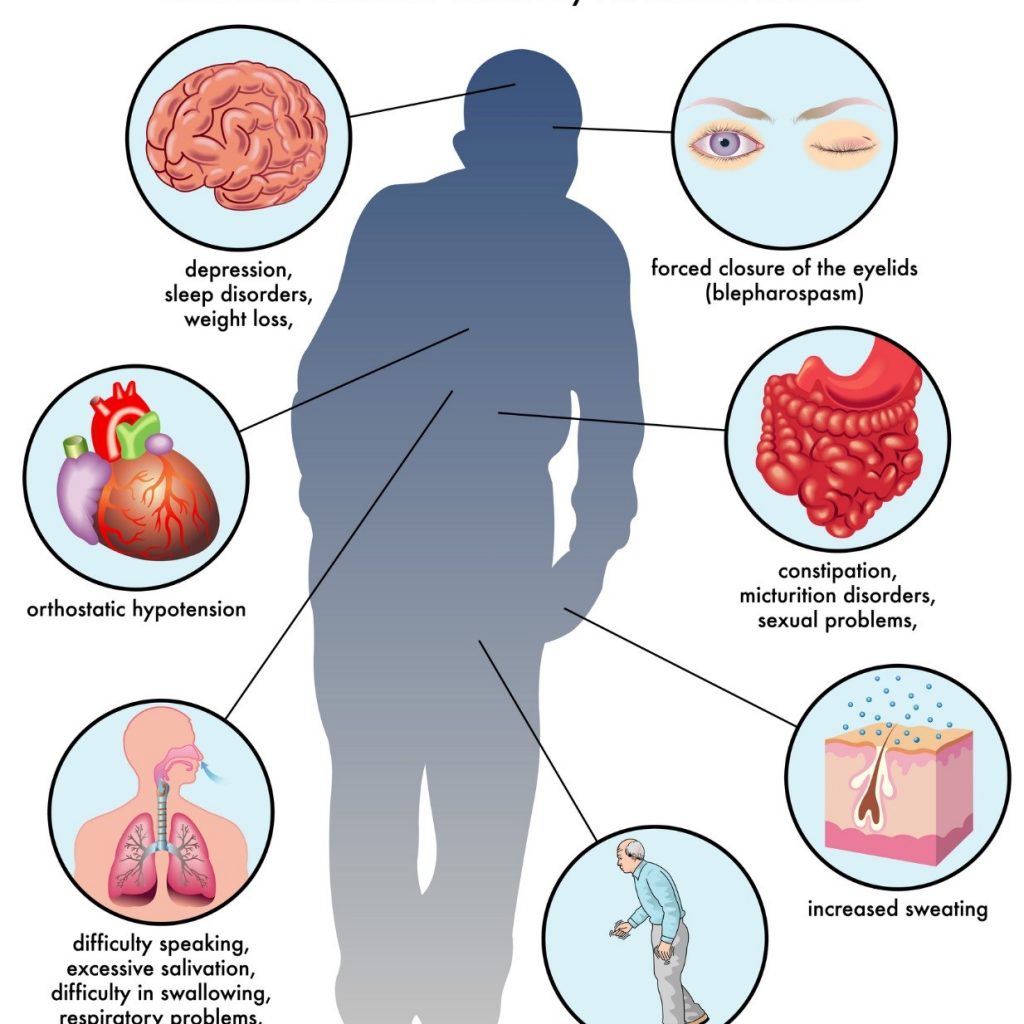 1.	Bradykinesia -  Each action is slow, even thought – brady phrenia, lack of spontaneity, decrease blink, swallowing, monotonous voice, mask like facies, micrographia  
2.	Rigdity (Stiffness) – Festinaire
3.	Tremor (कंपन) Coarse  4-8 per sec, rest, pill rolling – D/D – Familial tremor /  essential tremor
       Drugs causing tremor : Anti Asthma, VPA, Liquor, Anxiety 
4.	PIGD Postrural Instability Gait Disorder – 
	Hemi Start (एक तरफा), Years later bilateral
8
JAMES PARKINSON (1817)
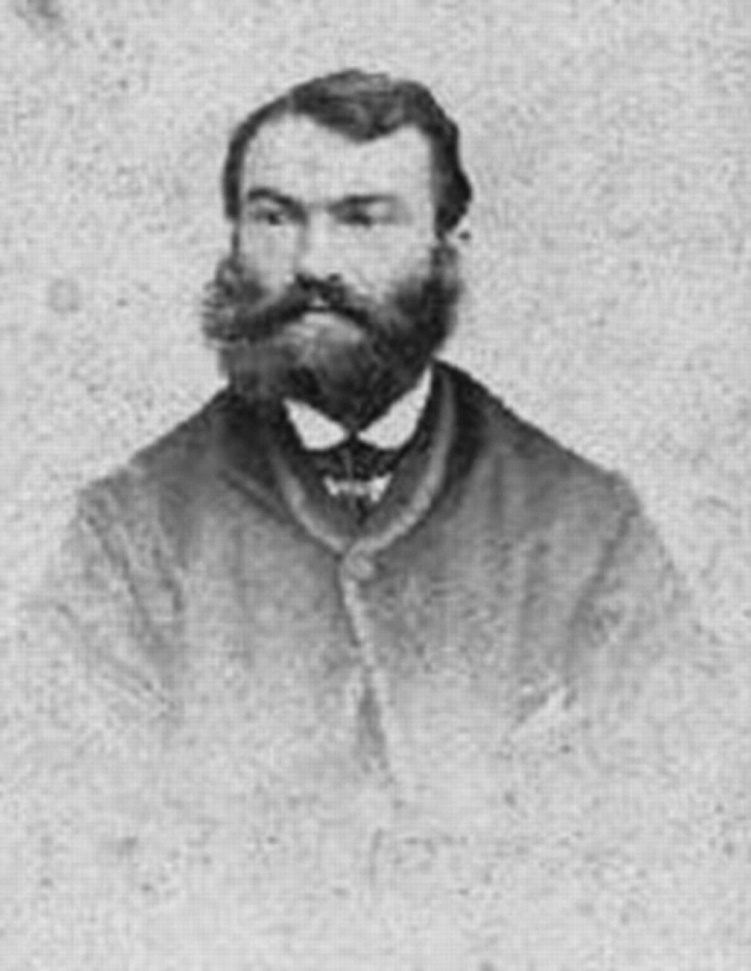 Charak Samhita coded by Shri Agnivesh around 2400 BC in chapter 20 gives a detailed description of Parkinson disease and its treatment. Mucina pruriens, leguminous plant has levodopa, also used as an aphrodisiac in India and Egypt.
9
CAUSES OF PARKINSON’S DISEASE
You treat the cause the disease get alright 
1.  Idiopathic (पता नहीं/अज्ञात)  80% cases. Euphemism 
2.  Trauma – Boxing उपमा / रूपक
3.  Infection – Viral Encephalitis 1919-26 Europe -      
                            Influenza virus (Von economo) 
4.  Vascular – Hypertension
5.  Toxic
       a. Organic Compounds – 
            Pesticides, Roclencticide, MPTP – MPP  
       b. Drugs – D2antagonist i.e. neuroleptics, lithium
                          Perinorm
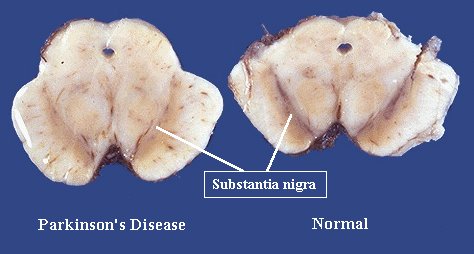 (Demo of skulp)
10
TREATMENT
Phenyl Alanine
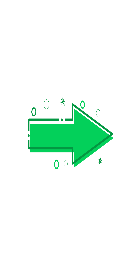 Tyrosine
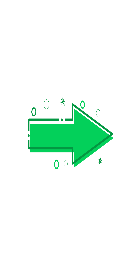 Levo dopa - Not if ADL is okay
Levo dopa - Start with low doses many times a day
L Dopa 1960s Vienna Hornykiewicz
Newyork Cotzia
Dopa/Levo Dopa
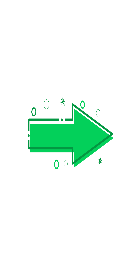 Dopamine
Reward Neuro Transmitter –Nicotine And Alcohol 
80% decrease, 80% narrowing-stroke
90% decrease - liver damage
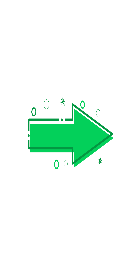 NE
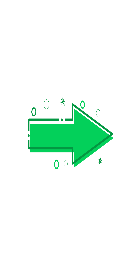 E
11
SIDE EFFECTS OF LEVODOPA
GI – NVD
Heart – Rhythm, Decrease BP
CNS – Confusion/Hallucination : 
           Abnormal movement (Dystonia, Chorea, Athetosis,  
          Myoclonus, Akathisia)
          ON/OFF, YOYO
Skin – Edema, Livedo, Reticularis
Sudden Withdrawal – NMS
Fever rigidity, high mortality
D2Antag treatment
12
OTHER DRUGS
1.	Levo dopa Agonist –Bromocriptine, Prami pexole
2.	Dopamine releaser  - Amantidine
3.	Mao B inhvitor   - Selegiline – 1960
4.	Comt Inhibitor – Entacapone, Tolcapone 
5.	Non Dopamine drug
	a) Motor - Ach antag Pacitane –Side effect – CNS, GI, Eye, Bladder
	b) Non motor – Behaviour dementia, Insomnia
6. Surgery – Thalamotomy, Pallidotomy
13
CASE-1
Young – Parkinson – Wilsons
                                       MPTP
                                        Neuroleptic intake
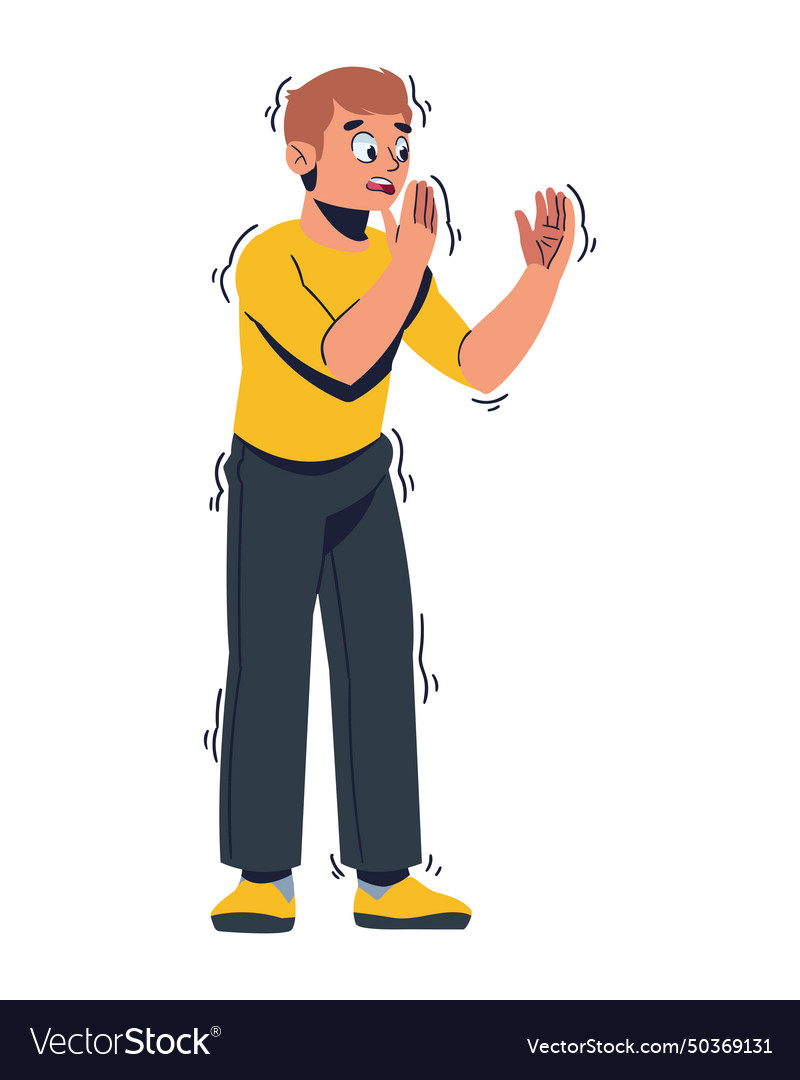 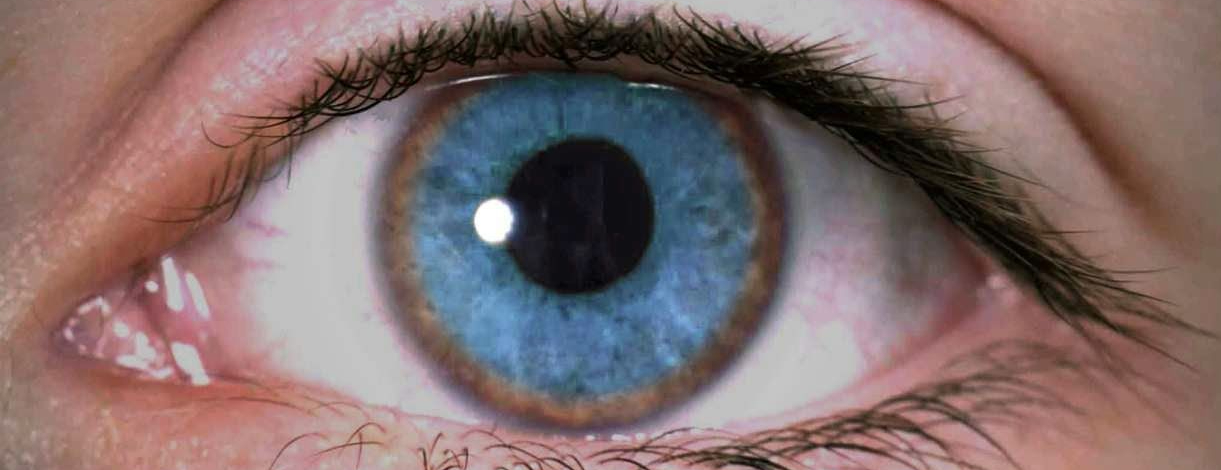 14
CASE-2
Old – Associated other CNS area involvement, example – MSA
 		                                                                                PSP
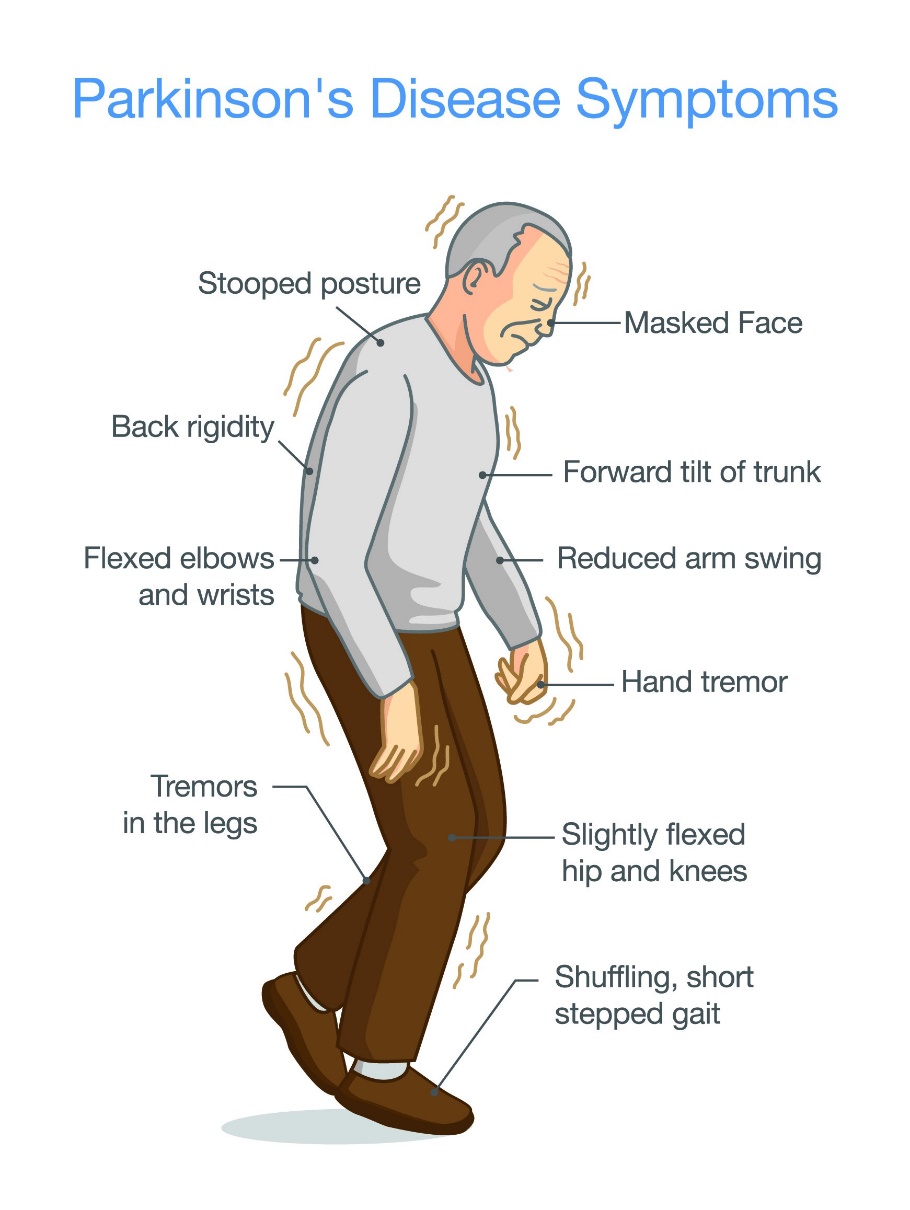 15
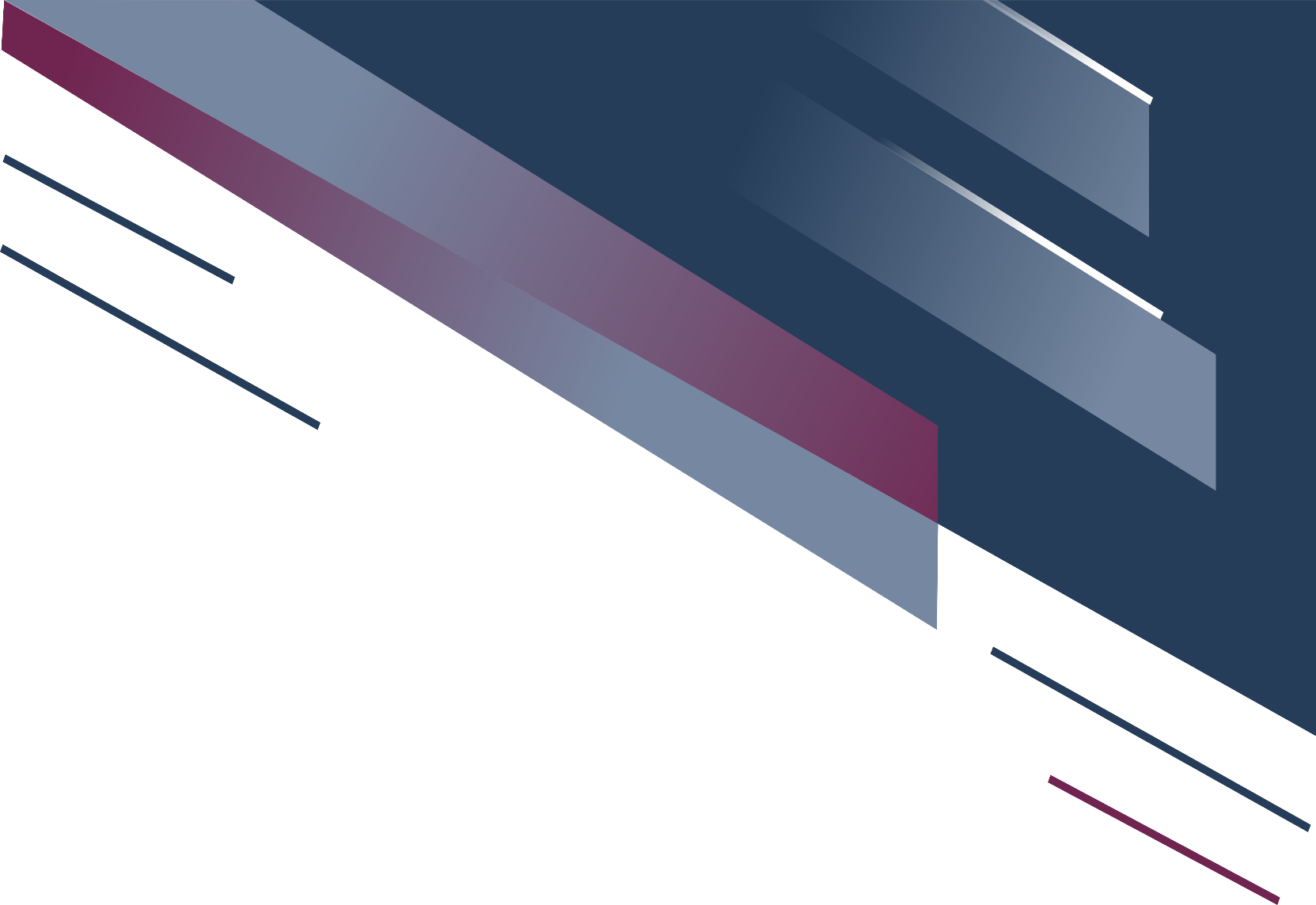 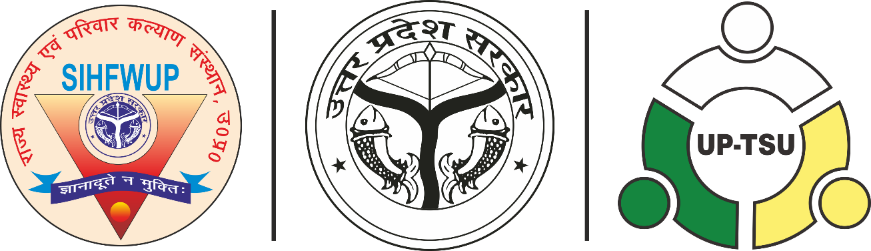 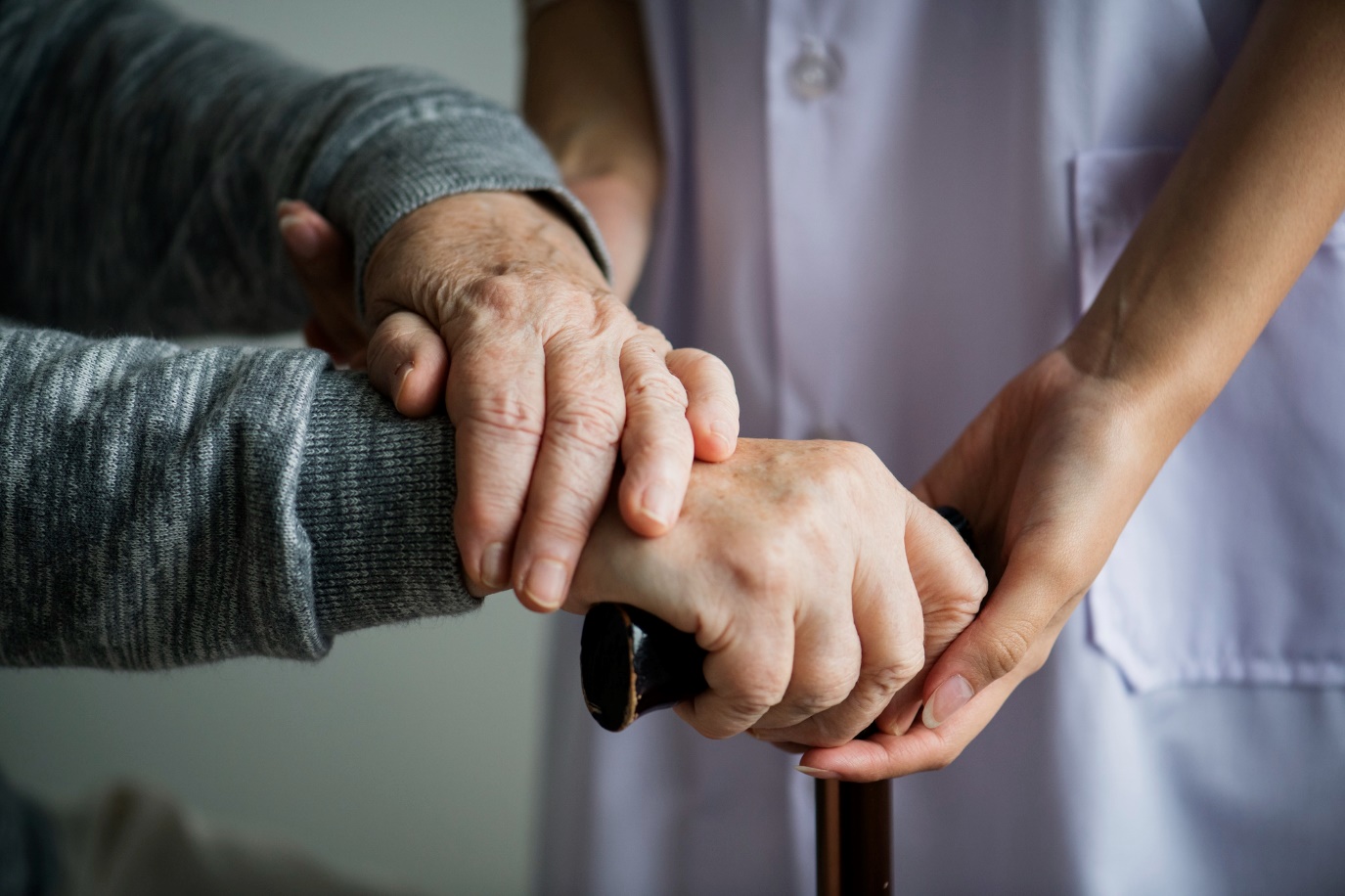 Thank You
Dr. Prabhat Sharma
MBBS, MD - Medicine, DM – Neurology
King George's Medical University, Lucknow